كلية المستقبل الجامعة

قسم التربية البدنية وعلوم الرياضة 

مهارة لغة الجسد  
المرحلة الثالثة
 
الدكتور حارث عبد الاله الشكري
تعريف لغة الجسد :
    هي دراسة شاملة للتعاطي والاتصال غير الشفهي بين الاشخاص، والتي تحدث او تترجم باستعمال الحركات والوضعيات والمسافات ، وهي انتاج للعوامل الوراثية والتأثيرات البيئية .ان التعاطي يشمل اختيار الكلمات , ونبرة الصوت، وحركة الجسد، ومعرفة لغة الجسد تمنح الاشخاص اليات مهنية واجتماعية فهي تفسر انجذاب  ونفور الاشخاص ، وتكشف عن الحقيقة والخداع وتظهر الثقة نمارس لغة الجسد افضل عندما نشعر حقا ما نقوله او نشير اليه
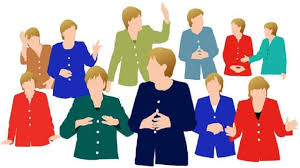 حك الأذن، الأنف، أو الذقن مع عبارة لقد فهمتك دليل على عدم الفهم
إن كنت تشرح فكرة معينة، ولاحظت أن الشخص الذي تحاوره يحك أنفه، أذنه، أو ذقنه مع تحريك رأسه نحو الأسفل و الأعلى موحا بأنه فهم ما تقصده، فاعلم بأنه لم يفهم شيئا مما قلته.
وضع الشخص لأحد يديه على رقبته أثناء الحوار دليل على أن الحوار مفتوح و بأنه بدأ فعلا في التخلي عن موقفه و الاقتناع بكلامك.
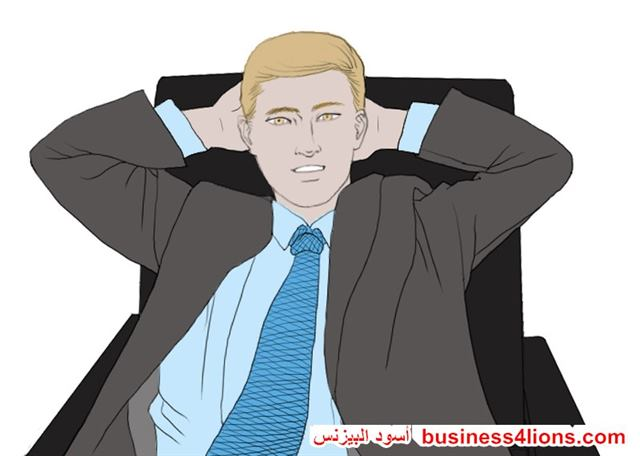 3- العينين:
إيماءات العيون هي أهم ما يعتمد عليه الخبراء في قراءة لغة الجسد ذلك لأنه يصعب التحكم فيها إراديا عند التقاء الأعين بشكل مباشر، و من أهم إيحاءات إذا اتسع بؤبؤ العين فذلك يدل على سعادة الشخص بما سمعه و العكس صحيح.
إذا اتجه بصر المرء إلى يمينه ( يسارك أنت ) أثناء حدثه فذلك يوحي بصدقه فيما يقوله، بتذكره لأقوال أو أفعال أو مشاعر محددة.
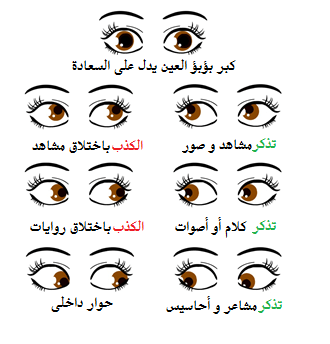 اشهر الايماءات التي تصاحب الكذب:
. الفم:
كمحاولة من العقل اللاوعي لمداراة الكذب ، ( العقل اللاواعي يرفض السلبيات والكذب ) يقوم بدفع الرجل إلى وضع يده على فمه و كأنما يحاول منع الكذب... حيث أن الرجل في هذا الموقف يقوم لا شعوريا بمحاولة كتمان فمه و عدم الكذب .
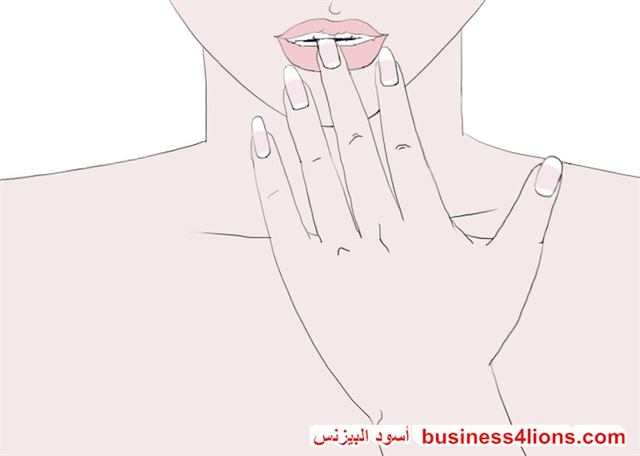 2. الأنف:
فعند الكذب يتم دفع هرمون معين لجميع الأطراف الموجود بها شعيرات دموية كثيرة مما يؤدي إلى الشعور بالحاجة للحكاك ( الهرش ) عند هذه الأماكن ، و لهذا كثيرا ما يقوم الكاذب بحك أرنبة أنفه و هو يكذب.
كما ذهب بعض العلماء إلى تفسير آخر: كما أشرنا مسبقا إلى أنه كلما كبر المرء ، كلما قل ظهور هذه العلامات عليه، فإن عند محاولة الرجل الكذب ، فإن يحاول تغطية فمه كما قلنا ، فيقوم بتنبيه نفسه و في محاولة لعدم تغطية فمه يقوم بحك أنفه و إنزالها بدون أن يلاحظ الآخر.
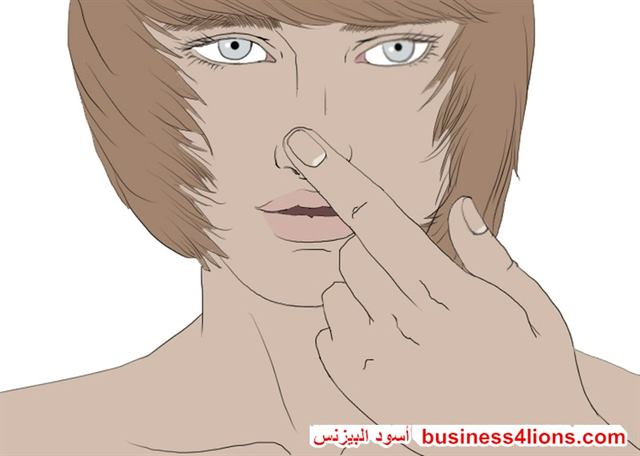 . العين:
لا أرى شرا - كما يقول القرد الحكيم في تمثال لا أرى شرا لا أسمع شرا لا أقول شرا - يحاول العقل اللاواعي بحك العين و كأنما يغلقها كي لا ترى الغش و الخداع الحادث .

4. الأذن:
و أيضا : لا أسمع شرا ، يمكنك بسهولة أن تعرف إذا ما كان الشخص الذي أمامك لا يصدقك أم يصدقك ، فعند حك الأذن أو إغلاق العين أو كتمان الفم ، تكون إشارة صريحة إلى أن العقل اللا واعي للمستمع لا يصدق ما يسمع أو على الأقل غير مقتنع به

5. حك الرقبة:

وفي هذه الحالة يقوم إصبع السبابة باليد المستخدمة في الكتابة بحك الرقبة في منطقة تحت الأذن ، وهي من أشهر العلامات على الشك و عدم الصدق سواء كان متحدثا أم مستمعا
أهمية لغة الجسد:
1-	المساعدة على فهم المراد من الشخص الذي تتحدث الية بصوره افضل
2-	معرفة متى عليك انهاء الحديث
3-	 معرفة مدى استيعاب من نتحدث الية
4-	معرفة تفكير الشخص المقابل
5-	التنبؤ بردود افعال الاخرين
6-	تحديد الاسلوب المثالي للتعامل مع الاخرين
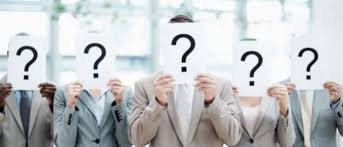 قواعد مهمة يجب معرفتها عند قراءة لغة الجسد:
1-	نقرأ مجموعة حركات وليست حركة واحده.
2-	ضرورة الانسجام بين الكلام ولغة الجسد.
3-	اقرأ الحركات في سياقها.
4-	عندما تقرأ لغة جسد احدهم لا تشعره بأنك تقرأ.
ماهي اسرار المصافحة
ذكر إبراهيم الفقي في كتاب احترف التحدث والاقناع ان المصافحة تحتل مكان الصدارة في تواصلنا مع الاخرين وهي اول الحديث الذي يبدأ بين طرفين كما ان الاخرون يقومون بإصدار حكم فوري على شخصيتك وعلى مستوى ثقتك بنفسك من خلال طريقة مصافحتك فالطريقة التي يصافح بها المرأ الاخرين تنم عن شخصيته وحقيقة مشاعره فاذا كانت مصافحته حارة ودافئة دل ذلك على ان قلبه مليء بالحب فهو من خلال مصافحته انما يقول للطرف الاخر (انني أحبك وسعيد انني التقيت بك)
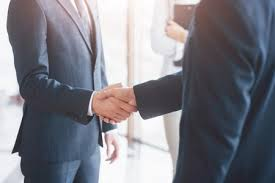 يوجد تحليلات نفسية كثيرة أختلف فيها العلماء و اتفقوا في بعض النقاط ، ولكن كان هناك شئ واحد اتفقوا عليه ألا وهو : أن شخصية المرء تبدو ظاهرة جدا من الطريقة التي يصافح بها كل شخص الشخص الآخر و سندرس معا أول ثلاث أنواع من المصافحات: 

هناك ثلاث حركات (وضعيات) للمصافحة :
1-التسلط او التحكم: ويكون اتجاه كف الراغب بالهيمنة للأسفل ويجب توخي الحذر مع هذا النوع من المصافحة بتعديل وضعية يده الى وضعية التكافؤ.
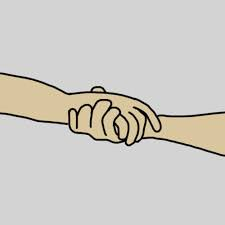 - التكافؤ: اتجاه الكف يكون مقابل للكف الاخر وهذا يدل على رغبة
الاثنان في التعاون وعدم تكبر احدهم على الاخر.
3-الخضوع: وهنا يكون اتجاه الكف للأعلى (الانفتاح) كما ذكرت في اول الموضوع.
ان بسط الكف للأعلى قد يعتبر نوع من الخضوع مصافحة الاخرين بهذه الوضعية 
قد ينقل لهم رسالة بأنك سهل الاخضاع فكأنك تقول (سوف افعل ما تريد
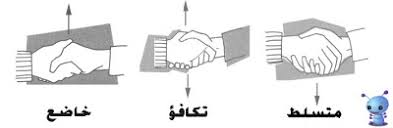 مصافحة الثقة و الإخلاص:
من أوضح علامات الثقة و الإخلاص و المودة و الحب بين أثنان ،هي أن يحدث بينهما هذا النوع من المصافحات، وفيها يقوم المصافح بالمصافحة بيد مع وضع اليد الأخرى على ذراع الرجل الآخر ، تدريجيا: فهي ممكن أن توضع على الرسغ ومع المرفق أو الذراع أو الكتف .
مع العلم أنه كلما ارتفعت اليد أعلى كلما كانت دليلا أوضح على المودة و الإخلاص
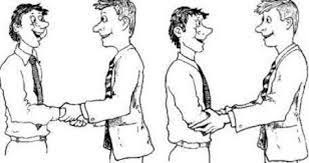 مجالات لغة الجسد
- التحقيقات الامنية	2- السياسة	3- الرياضة	4- العمل	5- التعليم	6- الفن	7- الطب	8- الغواصين
شكرا لأصغائكم